Sleid teitl y Cyflwyniad gyda dwy linell o destun
Mental health toolkit launch
Topics we'll discuss today
Pynciau y byddwn yn eu trafod heddiw
Iechyd meddwl a'r gweithle
Pam ei fod yn fater i'r Undeb Llafur
Nid yw'r un peth i bawb
Siarad am iechyd meddwl yn y gwaith
Beth allwn ni ei wneud i wneud iechyd meddwl yn well yn y gwaith?
Mental health and the workplace
Why it's a Trade Union issue
It's not the same for everyone
Talking about mental health at work
What can we do to make mental health better at work?
'Gall gwaith fod yn dda i'n hiechyd meddwl, ond dim ond pan fydd yn waith da'

'Work can be good for our mental health, but only when it's good work'
Iechyd meddwl a'r gweithle
Mental health and the workplace
The workplace is a community
Cymuned yw'r gweithle
Ffynhonnell incwm
Addysg
Rhwydweithiau cymdeithasol
Lle i gyfrannu a chyrraedd ein potensial
Ond
Gall straen sy'n gysylltiedig â gwaith, bwlio ac ystyriaeth wael i weithwyr iechyd meddwl arwain at:
Absenoldeb a throsiant staff uchel
Diwylliant o gyflwyno
Colli cynhyrchiant
A source of income
Education
Social networks
A place to contribute and reach our potential
But
Work related stress, bullying and poor consideration for workers mental health can lead to:
Absenteeism and high staff turnover
Culture of presenteeism 
Loss of productivity
Pam mae iechyd meddwl yn fater i Undebau Llafur
Why mental health is a Trade Union issue
Iechyd meddwl fel mater undeb llafur.
Mental health as a trade union issue
Gall Undebau Llafur wneud y canlynol:
➔ Creu diwylliant agored
➔ Craffu ar arferion cyflogaeth
➔ Hyrwyddo iechyd meddwl a llesiant da 
➔ Rhoi cymorth
➔ Cynrychioli aelodau
➔ Mynd i'r afael â stigma am iechyd meddwl a'i herio
➔ Rhoi cyngor ac arweiniad
➔ Monitro ac adolygu camau gweithredu yn y gweithle ar faterion iechyd meddwl.
Trade Unions can: 
➔ Create an open culture
➔ Scrutinise employment practices
➔ Promote good mental health and wellbeing ➔ Provide support 
➔ Represent members 
➔ Tackle and challenge stigma about mental health 
➔ Provide advice and guidance
➔ Monitor and review workplace actions on mental health issues.
Nid yw'r un peth i bawb
It's not the same for everyone
Nid yw'r un peth i bawbIt's not the same for everyone
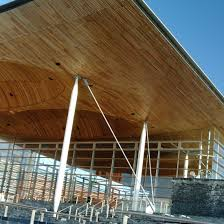 Oedran, Cyfeiriadedd rhywiol, Rhyw, Hil, Crefydd, Trawsrywedd, Beichiogrwydd a Mamolaeth, Anabledd, Priodas neu Bartneriaeth Sifil
Covid-19
Age, Sexual orientation, Sex, Race, Religion, Transgender, Pregnancy and Maternity, Disability, Marriage or Civil Partnership
Covid-19
Siarad am iechyd meddwl yn y gwaith
Talking about mental health at work
Talking tips
Awgrymiadau siarad
Set time aside in a non-judgmental space. 
Pace
Don’t try to diagnose. 
Starter sentences. 
Talk about wellbeing. 
Active listening. 
Suggest appropriate support. 
Use non-judgemental language.
Neilltuwch amser mewn lle anfeirniadol.
Cyflymder
Peidiwch â cheisio gwneud diagnosis.
Brawddegau cychwynnol.
Siaradwch am lesiant.
Gwrando gweithredol.
Awgrymu cefnogaeth briodol.
Defnyddio iaith anfeirniadol.
Beth allwn ni ei wneud i wneud iechyd meddwl yn well yn y gwaith?
What can we do to make mental health better at work?
Awgrymiadau da ar gyfer newid yn y gweithle
Top tips for workplace change
Newid diwylliant y gweithle - Polisi, hyfforddi a chreu amgylchedd cefnogol
Gwasanaethau a arweinir gan y gymuned sy'n gysylltiedig â chymorth yn y gweithle - iechyd galwedigaethol a meddygon teulu yn cydweithio
Hyrwyddo a galluogi pobl i fod yn egnïol a bod yn rhan o'u llesiant eu hunain ond heb bwysau
Change workplace culture  - Policy, training and creating a supportive environment
Community led services linked to workplace support  - occupational health and GP's working together
Promote and enable people to be active and engaged in their own wellbeing but without pressure
Manylion cyswlltContact details
wefan/website:  www.tuc.org.uk/wales 
e-bost/e-mail:  wtuc@tuc.org.uk
ffôn/phone: 029 2034 7010
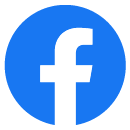 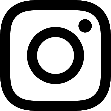 WalesTUCCymru
WalesTUCCymru
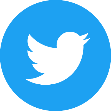 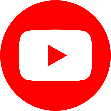 WalesTUC
WalesTUC